Business Openers’ BrandHouse©
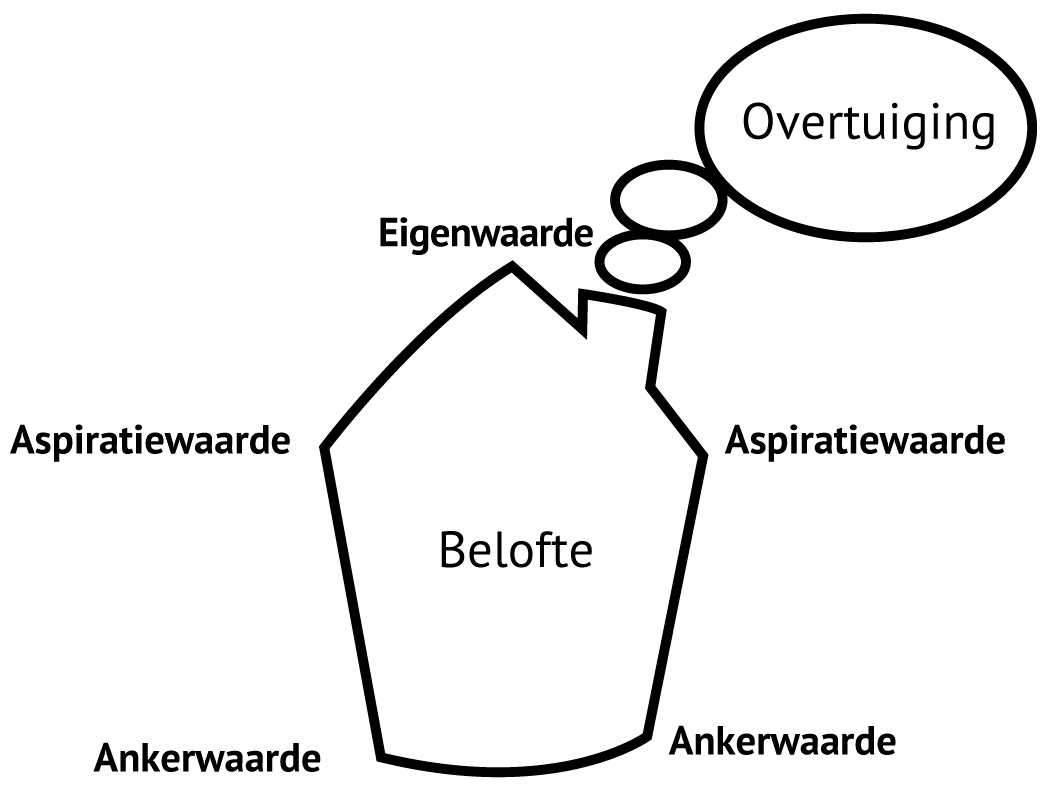 COC huis
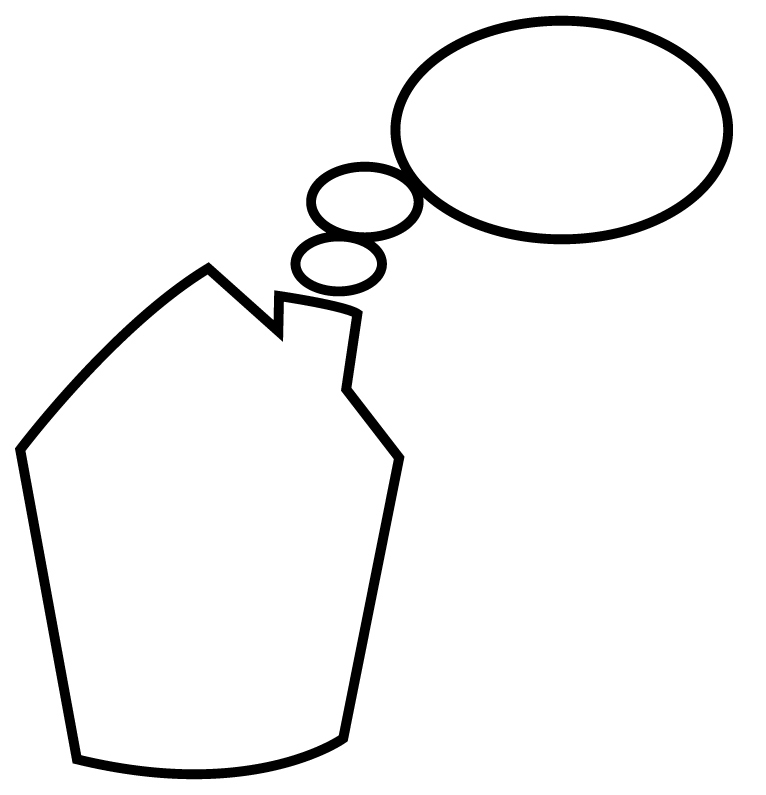 De wereld is mooier wanneer iedereen in veiligheid en vrijheid zichzelf kan zijn.
Verbindend
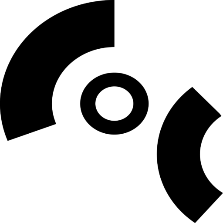 Lef
Zichtbaar
Jij bent oké!
Waardevol
Optimistisch
COC huis
Het BrandHouse model bevat een overtuiging (wat drijft ons als COC Rotterdam, waar komen we ons bed voor uit), een emotionele belofte (wat wil je dat iemand voelt als hij/zij/hen met het COC Rotterdam in contact komen) en vijf waarden welke sturing geven aan consistent en consequent gedrag van het COC Rotterdam (het hoe).
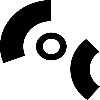 Te veel
Te weinig
Verbindend 
Inlevend, liefdevol, open
Verstikkend
Zelfredzaam
1
2
3
5
4
Lef
Proactief, aanjagend, prikkelend
Roekeloos
Meegaand
1
2
3
5
4
Zichtbaar
Toegankelijk, Actueel, Aansprekend
Theatraal
Bescheiden
1
2
5
4
3
Optimistisch 
Kansen zien, nieuwsgierig, aanstekelijk
Neutraal
Luchtkastelen
1
2
3
5
4
Waardevol
Agenderend, oplossingsgericht, professioneel
Utopisch
Goed bedoeld
3
1
2
5
4
COC meetlat
De COC waarden worden daarnaast voorzien van een ‘waardenmeetlat’ voor sturing op wat past en wat niet. Hierin staat aangegeven wat de precieze betekenis van iedere waarde is, en wat te weinig van de waarde is en wat te veel. Het geheel is eenvoudig te begrijpen waardoor het praktisch en breed kan worden vertaald naar de dagelijkse praktijk.